Intervenções de enfermagem na prevenção da pneumonia associada ao ventilador.Uma Revisão de Literatura
Enquadramento
A evolução ao nível dos cuidados de saúde trouxe ganhos em saúde sem precedentes às novas gerações de doentes e seus familiares…
No entanto, todas estas conquistas acarretam riscos associados sendo um dos mais relevantes a infeção.
A Infeção Associada aos Cuidados de Saúde (IACS) assume cada vez maior importância no mundo. Esta define-se pela ocorrência de infeção em consequência dos cuidados e procedimentos de saúde prestados e pode, também, afetar os profissionais de saúde durante o exercício da sua atividade (DGS, 2007).
Enquadramento
Pneumonia
Associada à Ventilação
(IPI, 2012)
Enquadramento
A Pneumonia Associada à Ventilação (PAV) é uma infeção do trato respiratório que ocorre em doentes que estão ou foram expostos a um dispositivo respiratório invasivo nas 48 horas anteriores ao início da infeção e até 72h após
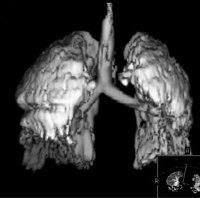 Enquadramento
(American Thoracic Society, Infectious Diseases Society of America, 2005; Bonten, 2004; Fernandes, 2012; DGS, 2003).
Enquadramento
Existem normas e recomendações publicadas com enfase na eficácia de vários tipos de intervenções.

Cresce o número referências a intervenções baseadas em bundles com influência direta sobre a qualidade dos cuidados de enfermagem na prevenção da PAV. 

O Institute of Healthcare Improvement (IHI) inclui a elevação da cabeça-de-cama, intervalo de sedação, prevenção da trombose venosa profunda e da úlcera péptica.

Outros incluem as iniciativas de formação dos profissionais e da monitorização do cumprimento de práticas como higienização das mãos, elevação da cabeceira, intervalos de sedação com avaliação da capacidade de desmame ventilatório.
(Souza, 2013; Fernandes, 2012)
Enquadramento
Considerando que os Cuidados de enfermagem são as intervenções autónomas ou interdependentes a realizar pelo enfermeiro no âmbito das suas qualificações profissionais
(Decreto-Lei n.º 161/96, de 4 de Setembro) 

considera-se que se deve dar especial relevância à sua implementação consistente como forma de prevenção da PAV como uma influência positiva na qualidade dos cuidados de enfermagem
Objetivo
Identificar as intervenções de enfermagem autónomas que maior eficácia demonstram na prevenção da Pneumonia Associada ao Ventilador.
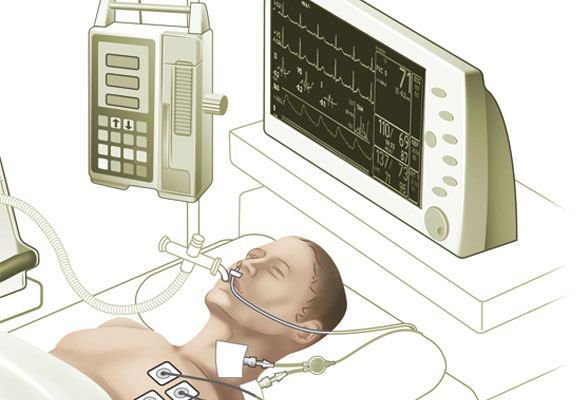 Método
“Quais as intervenções de enfermagem mais eficazes na prevenção da pneumonia associada ao ventilador?”

Revisão integrativa da literatura
EBSCO e ClinicalKey, 
Descritores “ nurse”, “pneumonia”, “ventilator”,“care” e “adult”
Operador boleano “and”
Foram analisados artigos publicados em inglês e português
185 artigos identificados      10 com base na inclusão do título nos critérios de inclusão/exclusão e após leitura do resumo, palavras-chave e acessibilidade de artigo completo       5 = ELSEVIER e PubMed/MEDLINE
[Speaker Notes: (reunir e sintetizar o resultado de pesquisa sobre o tema, de maneira sistemática e ordenada, sendo um instrumento para o aprofundamento do conhecimento, permitindo a síntese de múltiplos estudos publicados e conclusões narrativas (Whittmore, 2005).]
Método
Critérios de inclusão:
2009 a 2014
Resultados relacionados com pneumonia associada à ventilação invasiva
Adultos em unidades de cuidados intensivos. 

Critérios de exclusão:
Artigos que no seu título se referiam a outros tipos infeção,
Doentes neonatais e pediátricos
Fora do âmbito de unidades de cuidados intensivos de adultos
Resultados
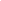 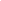 [Speaker Notes: Marral (2009) em que foi feito um estudo quase-experimental não randomizado realizado em uma Unidade de Cuidados Intensivos médico-cirúrgica por três períodos no tempo. É referido que a prevenção PAV usando as medidas baseadas na evidência para controlar as infeções em UCI não são de aplicação simples e tem de envolver todos os membros da equipa para haver eficácia. Em termos de intervenções de enfermagem este estudo utilizou descontaminação oral com clorohexidina 0,12% além da elevação da cabeceira da cama, no entanto tem outras intervenções de outros elementos da equipa. Este estudo tem, ainda, várias limitações uma vez que não é um estudo randomizado, mas quase-experimental de períodos interrompidas.]
Resultados
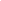 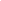 [Speaker Notes: No estudo de Blamoun (2009), foi realizado numa unidade de cuidados intensivos de 18 camas e tratou-se se um estudo pré e pós-intervenção com comparação de incidências de PAV. Foi feita a aplicação rigorosa das estratégias de controlo de Infecção para tentar fazer face às taxas de PAV. Este estudo além dos itens da bundle do IHI, já anteriormente referido, adota uma bundle modificada. A principal modificação que instituiu foi um conjunto orientado para a extubação. No âmbito das intervenções de enfermagem foram aplicados os seguintes procedimentos: Uma política de higiene oral meticulosa para doentes entubados com uso de um kit de limpeza orofaríngea, a cada 4 horas, e aspiração de secreções da orofaringe e do tubo endotraqueal; e, Elevação Cabeça-de-cama de 30º-45º para todos os doentes. Este estudo permitiu reduzir a PAV para perto do zero]
Resultados
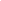 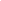 [Speaker Notes: Hoshijima (2013) na sua meta-análise sugere que a higiene oral com clorohexidina é eficaz na prevenção da PAV em doentes ventilados mecanicamente quer no pós-operatório cardíaco ou em não cirúrgicos. Refere, ainda, que os estudos analisados utilizam concentrações relativamente baixas de clorohexidina (0,12 a 0,2%) e que concentrações superiores não oferecem vantagem na prevenção da PAV. Concluíram que há benefícios na higiene oral com clorohexidina mas não há redução da mortalidade, sendo esta a intervenção de enfermagem identificada.]
Resultados
[Speaker Notes: Koff (2011) recomenda que a par da higiene oral também a higiene das mãos deve ser recomendada para integrar as bundle da prevenção da PAV, e realizou um estudo antes e depois de intervenção e que inclui a utilização de dispositivo de controlo da adesão à higiene das mãos e programa educacional com as orientações referentes à higienização das mãos. Foi feita avaliação do cumprimento da higiene das mãos individual e em grupo por meio de dispositivos com um chip de memória digital encaixado nos frascos. Também as Infeções associadas ao cateter venoso central e PAV foram avaliadas, durante o controlo e estudo. As medidas de prevenção destas duas infeções já eram utilizadas e não foram mudadas, pelo que é possível demonstrar uma redução significativa na PAV associado à intervenção com aumento da adesão à higiene das mãos.]
Resultados
[Speaker Notes: Na meta-análise de Alexiou (2009) foram analisados ​​os dados a partir de três estudos randomizados que analisam a elevação da cabeceira a 45 ° e quatro a posição ventral. As hipóteses de desenvolver PAV foram significativamente menores nos doentes com elevação da cabeceira a 45 ° posição em comparação com os doentes na posição supina. A comparação dos doentes em ventral vs grupo em posição supina mostraram uma tendência moderada para melhores resultados quanto à incidência de PAV entre os doentes na posição ventral. Esta meta-análise evidência que a prática habitual de elevação da cabeceira a 15° a 30 ° não é suficiente para impedir PAV. A elevação da cabeceira da cama a 45º tem menor incidência desta infeção. O posicionamento em decúbito ventral não tem vantagem para prevenir a PAV.
No âmbito das intervenções de enfermagem mais utilizadas para a prevenção da PAV os artigos analisados fazem referência à elevação da cabeceira da cama a 45º, higiene orofaríngea a cada três horas e em que o produto a utilizar deverá ser a clorohexidina e à higiene das mãos]
Discussão de Resultados
Os achados suportam e deram resposta à pergunta de investigação “Quais as intervenções de enfermagem mais eficazes na prevenção da pneumonia associada ao ventilador?” uma vez que os estudos analisados mostram eficácia das intervenções.

A elevação da cabeceira da cama a 45º tem maior eficácia comparativamente com níveis de elevação mais baixos e comparativamente ao decúbito ventral pelo que deve integrar as práticas diárias de enfermagem em cuidados intensivos de adultos.
A higiene oral com clorohexidina deve ser preferida à utilização de outros produtos uma vez que ficou demonstrada a sua mais eficácia na prevenção da PAV.
A higiene das mãos é um procedimento de âmbito geral e ficou, evidenciada a sua eficácia na prevenção da PAV quando a adesão é conseguida de forma elevada.
[Speaker Notes: São necessários futuros estudos em que sejam abrangidas apenas intervenções de enfermagem e o seu real impacto na prevenção da PAV.]
Discussão de Resultados
Esta 3 intervenções de enfermagem são as mais utilizadas nas unidades de cuidados intensivos estudadas.
No entanto, não há referencia a outras que possam ter sido utilizadas. 
Como a sequência das intervenções        a higiene oral seguida da aspiração oral e traqueal e posterior mobilização do doente.
Como é o caso da avaliação de resíduo gástrico ou suspensão da nutrição entérica antes das mobilizações.
Considerando, por isso que estes estudos devem ser enriquecidos com essa análise em estudos posteriores.  
São necessários futuros estudos em que sejam abrangidas apenas intervenções de enfermagem e o seu real impacto na prevenção da PAV.
[Speaker Notes: São necessários futuros estudos em que sejam abrangidas apenas intervenções de enfermagem e o seu real impacto na prevenção da PAV.]
Referências Bibliográficas
Alexiou, G. V. ; Lerodiakonou, V.; Dimopoulos, G. & Falagas, M. E. (2009). Impact of patient position on the incidence of ventilator-associated pneumonia: A meta-analysis of randomized controlled trials. Journal of Critical Care; 24 (4):515–522. http://www.sciencedirect.com/science/article/pii/S0883944108002049
American Thoracic Society, Infectious Diseases Society of America (2005). Guidelines for the management of adults with hospital-acquired, ventilator-associated, and healthcare-associated pneumonia. Am J Respir Crit Care Med; 171:388-416. http://www.thoracic.org/statements/resources/mtpi/guide1-29.pdf
Blamoun, J.;  Alfakir, M.; Rella, M. E.; Wojcik, J. M.; Solis, R.; M; Khan, M. A. & DeBari, V. A. (2009). Efficacy of an expanded ventilator bundle for the reduction of ventilator-associated pneumonia in the medical intensive care unit. AJIC: American Journal of Infection Control; 37(2):172-175 http://ac.els-cdn.com/S0196655308006901/1-s2.0-S0196655308006901-main.pdf?_tid=606bc730-006f-11e4-ae0e-00000aab0f27&acdnat=1404144088_e1af209a5ef174d68a787f44f5f0fcae
Bonten, M.J.M; Kolleff, M.H. & Hall, J.B. (2004). Risk factors for ventilator-associated pneumonia: From epidemiology to patient management. Clin Infect Dis; 38:1141-9. http://cid.oxfordjournals.org/content/38/8/1141.full.pdf
Burke, JP. (2003). Infection Control – A Problem for Patient Safety [Versão eletrónica]. N Engl J Med, 348(7): 651-656. Acedido dia 12 de Abril de 2013 em http://www.ncbi.nlm.nih.gov/pubmed/12584377.
Decreto-Lei nº 161/96 de 4 de Setembro. Diário da República n.º 35 - II Serie. Assembleia da Republica. Portugal.
Direcção-Geral da Saúde (2007). Programa Nacional de Prevenção e Controlo da Infecção Associada aos Cuidados de Saúde (PNCI) [Versão eletrónica]. Lisboa, Portugal: Direcção-Geral da Saúde. Acedido dia 11 de Abril de 2013 em http://www.dgs.pt/.
Direcção-Geral da Saúde (2012). Inquérito de prevalência de infeções associadas aos cuidados de saúde e utilização de antimicrobianos nos hospitais de agudos na europa. Protocolo 4.2. Manual de códigos. Lisboa, Portugal: Direcção-Geral da Saúde. Disponível em http://www.dgs.pt/programa-de-prevencao-e-controlo-de-infecoes-e-de-resistencia-aos-antimicrobianos.aspx
Direcção-Geral da Saúde (2013). Prevalência De Infeção Adquirida No Hospital E Do Uso De Antimicrobianos Nos Hospitais Portugueses – Inquérito 2012. Lisboa, Portugal: Direcção-Geral da Saúde. Acedido dia 11 de Abril de 2013 em http://www.dgs.pt/.
Fernandes, P. A. R. A. (2012). Eficácia da Aplicação de um Conjunto de Medidas na Prevenção de Pneumonia e Traqueobronquite Associadas ao Ventilador. Tese de Mestrado Infeção Associada aos Cuidados de Saúde. Instituto de Ciências da Saúde da Universidade Católica Portuguesa. Lisboa
Gaynes, R. P. (1997). Surveillance of nosocomial infections: a fundamental ingredient for quality [Versão eletrónica]. Infect Control Hosp Epidemiol, 18: 475-478. Acedido dia 11 de Abril de 2013 em http://www.jstor.org/discover/10.2307/30141186?uid=3738880&uid=2129&uid=2&uid=70&uid=4&sid=21102224787201.
Hoshijima, H.; Kuratani, N.; Takeuchi, R.; & Shiga, T.(2013). Effects of oral hygiene using chlorhexidine on preventing ventilator-associated pneumonia in critical-care settings: A meta-analysis of randomized controlled trials. Journal of Dental Sciences;8(4):348-357. http://www.e-jds.com/article/S1991-7902(13)00008-1/fulltext
Koff, M. D.; Corwin, H. L.; & Loftus, R. (2011). Reduction in ventilator associated pneumonia in a mixed intensive care unit after initiation of a novel hand hygiene program. Journal of Critical Care; 26:489–495. http://ac.els-cdn.com/S0883944110003527/1-s2.0-S0883944110003527-main.pdf?_tid=b71b22d4-0082-11e4-8dad-00000aab0f27&acdnat=1404152394_9bf777997ca5d809b8338eadf6187f53
Marra,A. R.; Cal, R. G. R.; Silva, V. S.; Caserta, R. A.; Paes, A. T.; Moura, D. F.; Santos, O. F. P.; Edmund, M. B.; Durão, M. S.. (2009). Successful prevention of ventilator-associated pneumonia in an intensive care setting. Am J Infect Control;37 (8):619-625. http://www.ajicjournal.org/article/S0196-6553(09)00536-7/fulltext
Santos, CM; Pimenta, CA & Nobre, MR (2007). A Estratégia PICO para a construção da pergunta de pesquisa e busca de evidências [Versão eletrónica]. Rev Latino-am Enfermagem 15(3). Acedido a 15 de Maio de 2013 em http://www.eerp.usp.br/rlae;
Souza, L.L.; Costa, T. D.;Queiroz,J.C.; Bezerra, SMMS. Hospital Infection Control Committee on Prevention of Ventilator Associated Pneumonia: Contributions of Nursing. Rev Enferm UFPE online [Internet]. 2013 [cited 11 Mar 2014]; 7(11):6471-6 Avaitable from: http://www.revista.ufpe.br/revistaenfermagem/index.php/revista/article/view/3575/pdf_2380
Whittmore, J. & Knafl, K. (2005). The integrative review: update methodology. J Adv Nurs, 52(5): 546-553.
World Health Organization (WHO) (2002). Surveillance standards for antimicrobial resistence. Geneva: WHO. http://whqlibdoc.who.int/hq/2002/WHO_CDS_CSR_DRS_2001.5.pdf